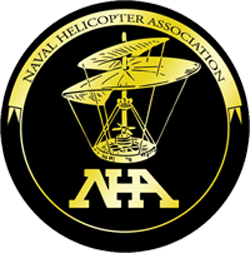 Spring 2023 BoD Meeting
Jim Gillcrist / Executive Director
27 April 2023
1
Naval Helicopter Association, Inc.Historical Society (NHAHS) Report
Thursday, 27 April 2023
CAPT Bill Personius, USN (Ret.)
President/CEO NHAHS
NHAHS Treasurer’s Report
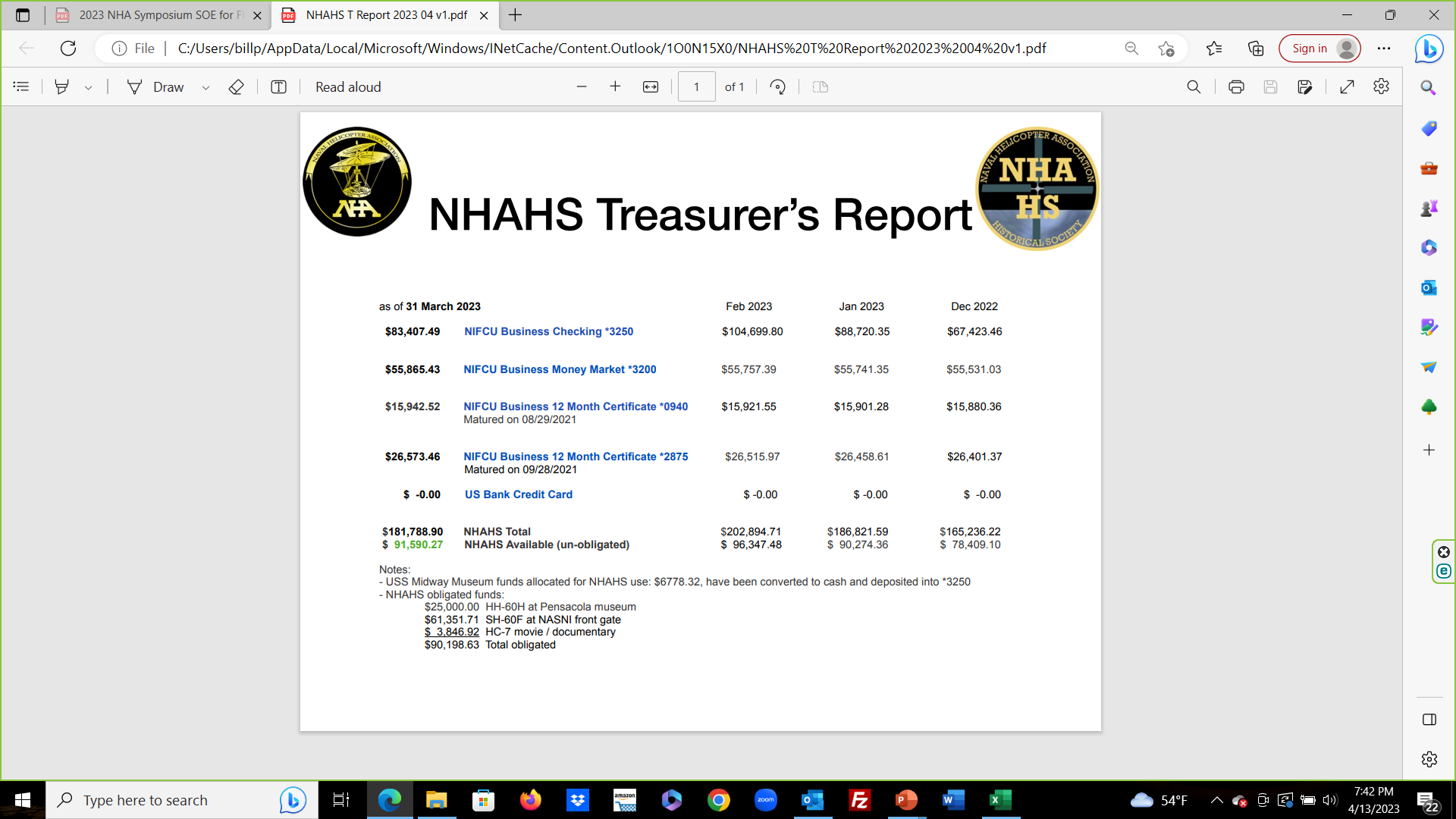 NHAHS Projects for 2023
NHAHS Website Maintenance and Upkeep 				On-Going

USS Midway – Helicopter Exhibit and Readyroom 2 Maintenance	On-Going

Helicopter Designation Number Project	   			On-Going

Mark Starr Awards 2023						On-Going
CAPT Joellen Drag Oslund, USNR - Present at Symposium

Mark Starr Award/Scholarship 2023	    				In Work

NNAM Pensacola HH-60H			            			Standby
Fund Raising $25,000.00 - Goal Reached
On Hold awaiting information from NNAM PCola
NHAHS Projects for 2023
Charity Golf Tournament with Scholarship Fund 	               		In Work
Helix Cup Being Defended by HSM-41 at Symposium Wednesday 17 May

Golden Helix Designation - VADM Jeff Hughes, USN	 	  		On-Going
			        Standing by for Next Recipient

Oldest Helix - CAPT “Scratch” Haskernatch, USN (Ret.) - 93        		On-Going               

In an Attempt to be More Inclusive:

Golden Crew Chief - AWSCM Steve Turo, USN                             		In Work
                                    Will Recognize at Symposium
							
Silver Crew Chief - Oldest Living Aircrewman “Red Dog” Moss			In Work                                          		       Will Mention at Symposium
NHAHS Projects for 2023
Flag Circle - In Kind Consideration Support - 3 Wash Jobs, H-3 Painted       		On Going

   HC-7 Movie - Script is written, 2 sets interviews done, CGI on contract			On Going 
                          Looking for Funding for the Remainder of the Project         

   Jack Rabbits to Jets/NASNI History Book - Lost Contact with Author 			On Hold
							
   Hank Caruso Helicopter Caricatures Book - Coordinating the Effort			In Work

   SH-60F Lassen Display - Authorization Approved					In Work
			        Aircraft Paid For	
    			        Picked-Up Aircraft from Davis Monthan 24 April
	                                   Aircraft is in USS Midway Restoration Hangar 805				                      Friday 16 Jun Dedication Ceremony - Unachievable
			        Other Dates 16 Oct, 16 Jan, 19 Jun, etc.
Lassen SH-60F Project
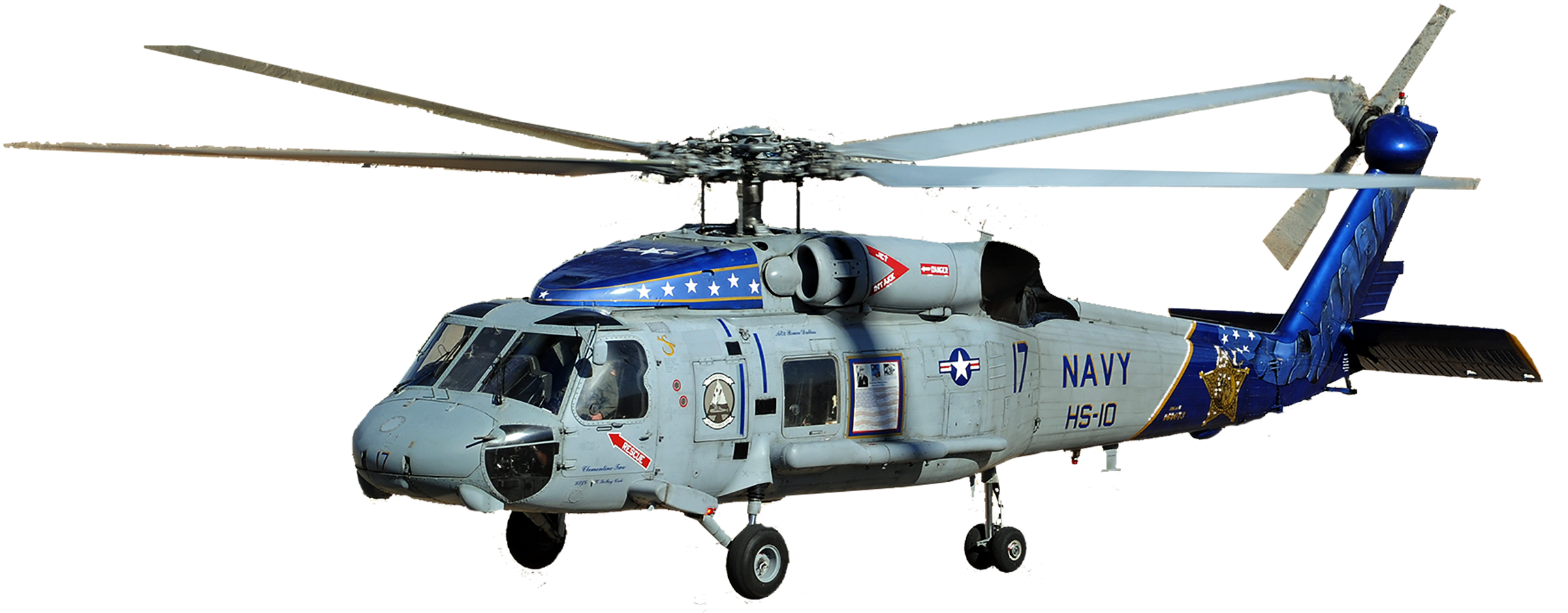 Aircraft is on North Island

 Restoration Has Begun

 Money Raised To Date $85K - $20K (Aircraft) = ~$65K

Airframe Engineering, Stanchion Construction, Memorial, and Mounting  = ~$250K+

Need Commitment from NHA that this is Important! – (otherwise this will sit in the garage)

-    Propose Capital Campaign to Raise $250K by the end of 16 June 2024

BOD, Trustees, Flags/Retired Flags need to help make this happen!

Propose a Lead Agent and Committee to Manage the Capital Campaign
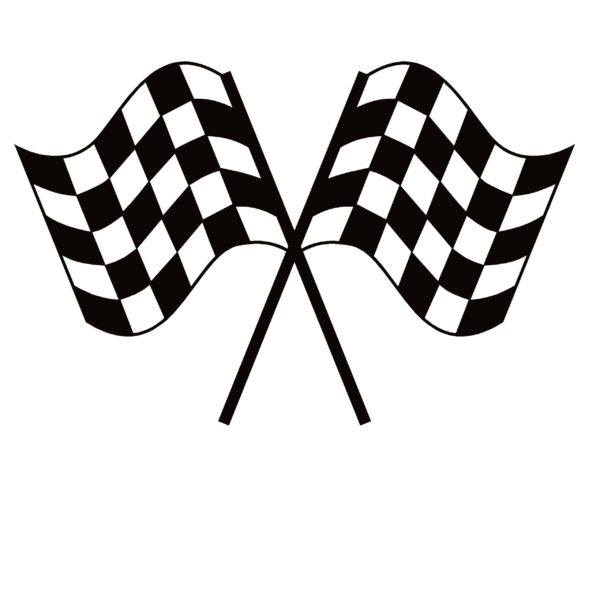 Stockdale Entrance with SH-60F on a Pedestal
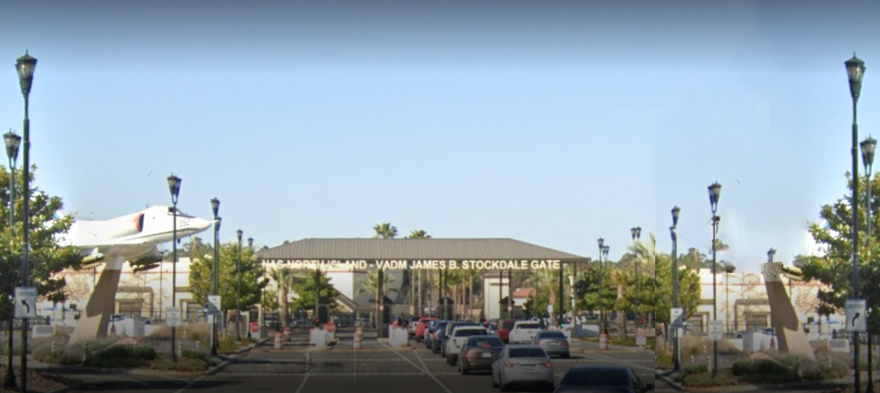 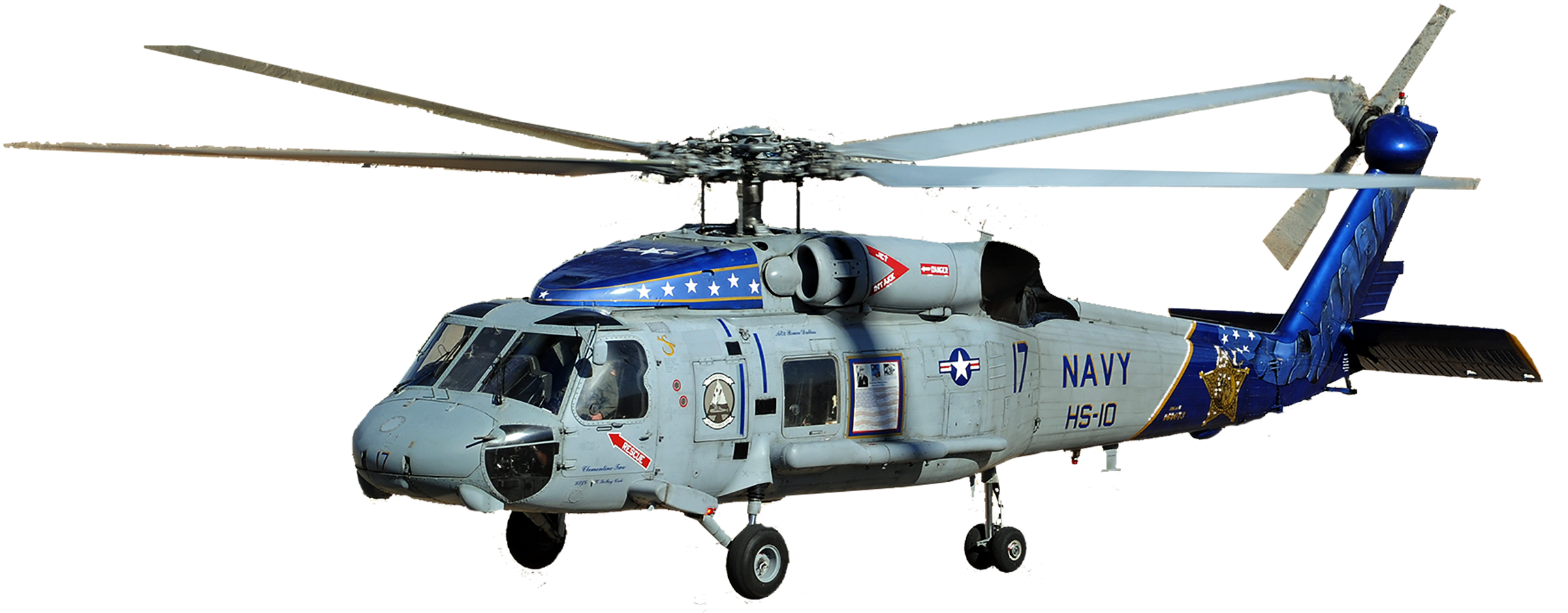 Computer Rendition
[Speaker Notes: Here is a computer rendition of what we expect the aircraft to look like when the helicopter is mounted.]
Any Questions?
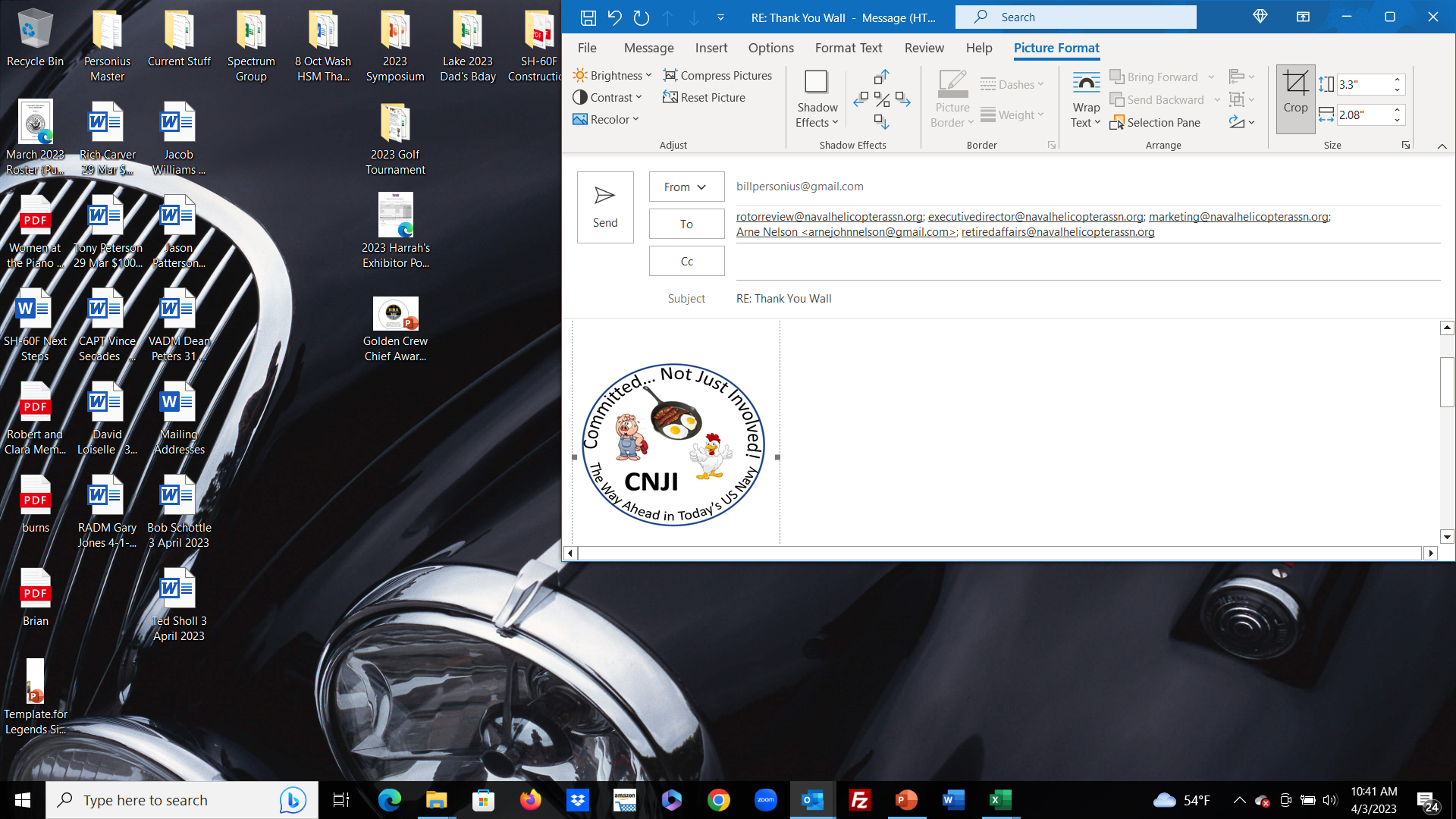 $250K Capital Campaign
History 

$85K Raised - $20K Aircraft = $65K On Hand	$185K to Go!
		

3 Feb 2021  	Start Date

7 June 2021  	Strike Board Approval for Aircraft	4 Months

3 March 2023	ASN EIE Approval			2 Years

25 Apr 2023	Aircraft Arrives NBC (NASNI)		2 Years
How Do We Get To Mission Complete/$~185K?
16 (13) Oct 2023  	80 Years of Naval Helicopters 		5 Months 	$37K/Month	2.8

16 (12) Jan 2024  	55 Year Anniversary of MOH		9 Months		$21K/Month	3.0

19 (14) Jun 2024	56 Year Anniversary of Rescue	12 Months	$16K/Month	3.5

16 (11) Oct 2024	81 Years of Naval Helicopters		15 Months	$13K/Month	3.8

16 (17) Jan 2025	56 Year Anniversary of MOH		18 Months	$11K/Month	4.0

19 (18) Jun 2025	57 Year Anniversary of Rescue	23 Months	$8K/Month	4.5
Commitment
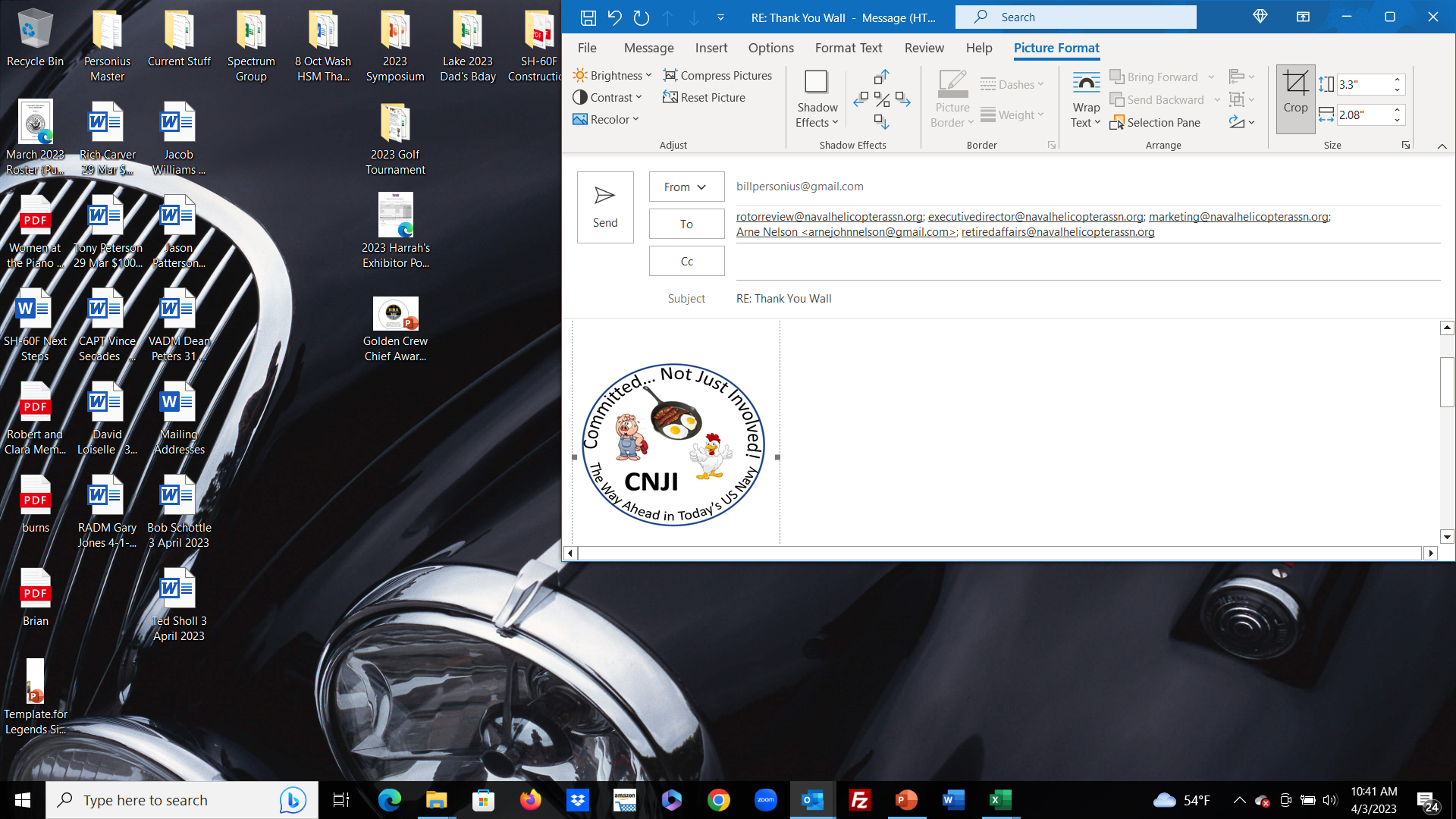 NHA BOD - $
U$$ Midway - Management / Planning / Supervision / Material$
Wing - Manpower
Base - Involvement / Support / Coordination / PAO / Dedication Ceremony (ORF)
Fundraising Team and POC
Coordination - NHAHS
This is a Big Deal!
Pay Appropriate Honor and Respect to a MOH Recipient
Do Not Want to Embarrass Ourselves or USN!
Major Donor List
Sikorsky		$25K
GE			$10K
Midway		$20K + Shipping/Engineering Work/Restoration
NHA			$3.5K
			$60.5K + $20K Individual Donations